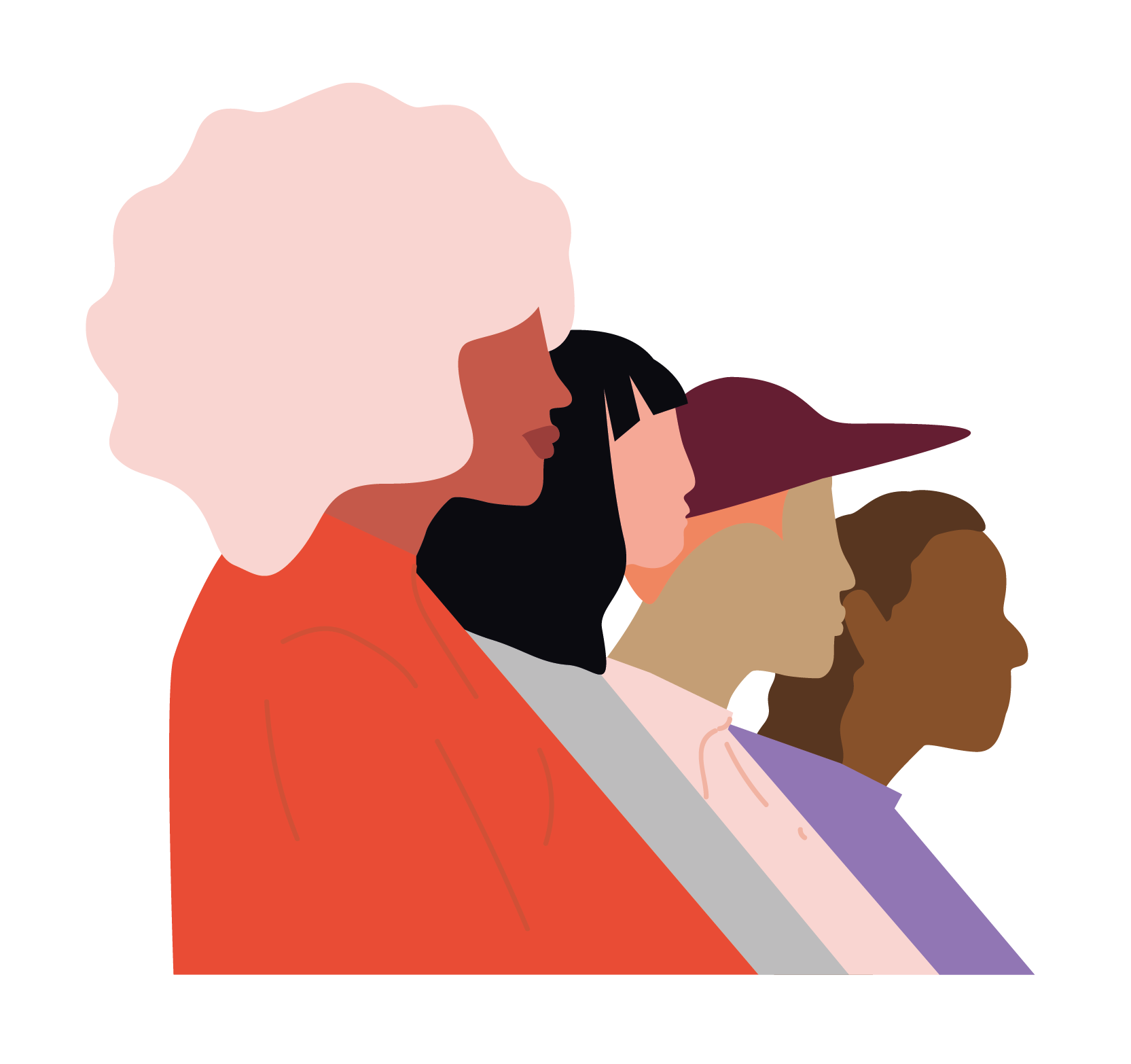 CHOICE for Youth and Sexuality
Poppy Stanbury, Advocacy Coordinator
Barriers young people face in accessing SRH services;
Why do youth need SRHR;
1
1
2
2
3
3
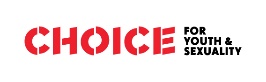 SRHR and safe abortion for youth
3. Criminal laws on abortion are most discriminatory to marginalized people
1. Criminalizing abortion violates basic human rights
Criminalizing abortion does not lead to fewer abortions, only to an increase in unsafe abortions
2. Abortion is an intersectional issue
4. Young people are disproportionately affected by laws criminalizing abortion
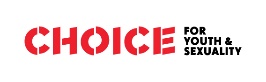